GUIDELINES for PPCRV Volunteers in the 2025 NLE Countering Fake News, Disinformation and VotE Buying in Campaigning
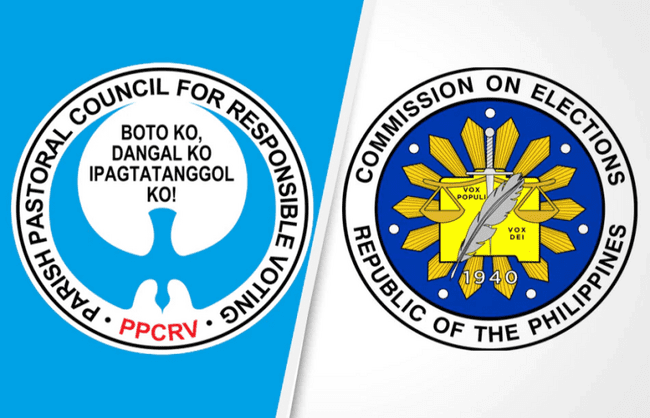 DR.ARWIN SERRANO
PPCRV National Coordinator
Comelec Resolution 11064
Promulgated in September 17,2024
Article IX-C,Sec.4 of Constitution (Comelec supervision or regulation)
Article IX-C,Sec.2 of Constitution (deputize law enforcement agencies/instrumentalities)
Article III,Sec.4 of Constitution (Freedom of speech, of expression, of the press)
Sec.261(z)(11) of OEC Disrupting or Obstructing election process or Causing confusion, Propagates false and alarming reports or information or Circulates false orders, directives or messages or the General conduct of election
Sec.3 RA 9006 (Fair Elections Act) Allows election propaganda subject to the limitation on authorized expenses of candidates and political parties, observance of truth in advertising
Sec.13 RA 9006 Authority of Comelec to promulgate rules and regulations
Sec.15 RA 8436 as amended by RA 9369 Unlawful acts or omissions of candidate take effect only upon the start of campaign period
CR 10730 SocMed and Paid Ads on Internet as lawful election propaganda
MR 23-0423 (TF Kontra Fake News renamed as TF KKK sa Halalan under MR 24-0486)
DEFINITION OF TERMS
DISINFORMATION false information that is spread, or information that is based on fact, but removed from its original context and is maliciously manipulated, and used in a partisan political activity or digital election campaign, with the intent to mislead, harm, or manipulate public opinion or voter behavior.
MISINFORMATION false or inaccurate information that is spread in a partisan political activity or digital election campaign, regardless of whether there is intent to mislead.
FAKE NEWS colloquial, collective, and common term used to refer to misinformation, malinformation, or disinformation deliberately presented as legitimate news and disseminated through digital platforms,traditional media,or other communication channels, with the intent to deceive, mislead, or manipulate public opinion or voter behavior.

DEEPFAKES digitally manipulated images, videos, or audio files created using AI to fabricate to fabricate realistic representations of people, events, or statements and falsely make it appear that transpired but did not occur in reality.
ARTIFICIAL INTELLIGENCE TECHNOLOGY computer systems or machines that stimulate human intelligence processes with focus on learning, reasoning problem solving, perception, use of language, and image manipulation influencing real or virtual environments.
MASS MEDIA diversified technologies and operating on various platforms that have for their primary purpose the transmission of information and communication to a large audience. These platforms include broadcast, internet and mobile, print, and outdoor.
ART.VI TF KKK sa Halalan
EID Dir. IV as Chairman and LD Dir. IV as Co-Chair
Also seek collaboration and partnerships with accredited citizen’s arms
KATOTOHANAN (TRUTH), KATAPATAN (HONESTY) and KATARUNGAN (JUSTICE)
Commissioner in charge is Hon. Nelson J. Celis
FAIR ELECTIONS ACT ( Equal Access, Equal Opportunities, and Equal Circumstances)
Last day to register online campaign platforms is December 13,2024
Prescribed Templates for Affidavit of Undertaking and Sworn Authority to Register
RECOMMENDATIONS
Enactment of a Law
Successful implementation of CR 11064
Cooperation of various Stakeholders
Amendments of OEC
Assistance from DICT, CICM, Law Enforcement Agencies, Tech Companies and Others
Mass Media support
Continuing Voters Education and Empowerment
“Think Before Click”
Harsher Penalties
PLEDGE
Kaming PPCRV Volunteers ay katuwang ng COMELEC Task Force KKK sa Halalan na magbabantay sa Mayo 2025 National, Local at BARMM Elections para tiyaking mananaig ang : 
KATOTOHANAN sa HALALAN, susi sa buhay at tunay na demokrasya
KATAPATAN sa HALALAN, tatak ng patas at tuwid na lingkod bayan at
KATARUNGAN sa HALALAN, para sa kagalingan at pag-unlad ng lahat.
MARAMING SALAMAT PO!